FORGIMALA
Forum Generasi Muda Lintas Agama
Dasar Hukum
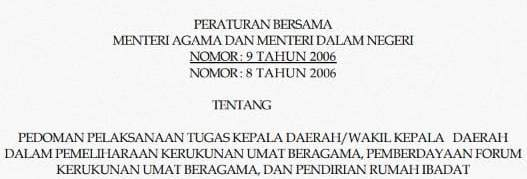 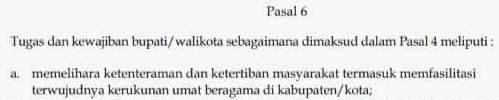 2
Latar Belakang
3
Keunikan/Kebaruan
Annual Revenue Growth
“
IMPLEMENTASI DAN EFEKTIVITAS
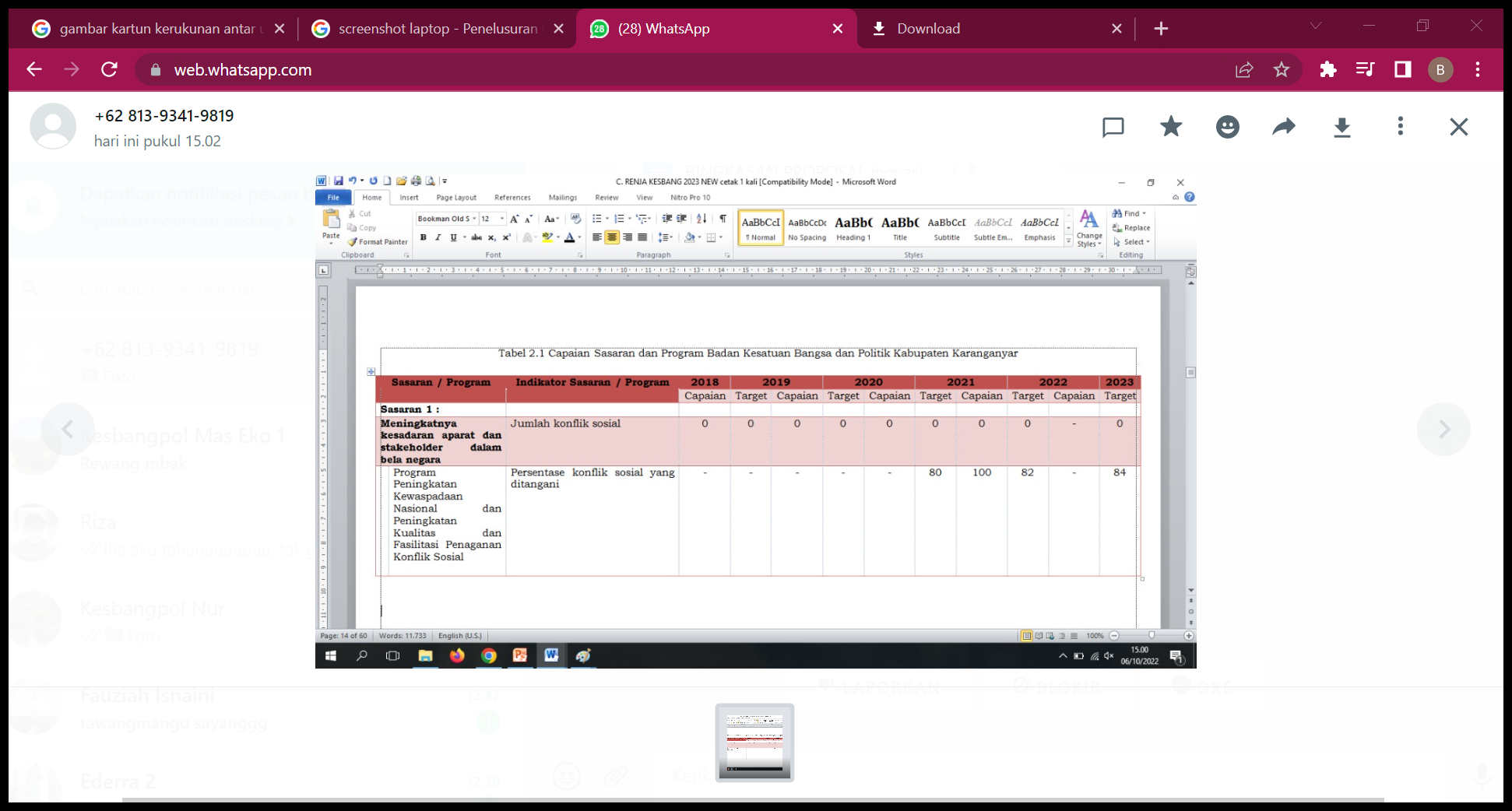 ”
Meminimalisir terjadinya konflik Intoleransi, pencapaian target Badan Kesatuan Bangsa dan Politik dalam menyelesaikan konflik di Kabupaten Karanganyar 100% tertangani dan 0 konflik.
5
FORGIMALA
2022
DAMPAK
SEBELUM
Kekhawatiran tentang adanya konflik agama di kalangan anak muda sangat rawan terjadi.
SESUDAH
Tertanganinya konflik agama di Kabupaten Karanganyar
Terjaganya kerukunan inter dan antar umat beragama
Tersedianya forum bagi generasi muda untuk berperan aktif dalam mewujudkan kerukunan umat beragama
6
FORGIMALA
2022
POTENSI REPLIKA (ADAPTABILITAS)
Inovasi ini mudah direplikasi dari segi pemangku kepentingan dan masyarakat yang harus terlibat. Mudah direplikasi karena dapat direplikasi perbagian sesuai dengan kebutuhan dan kemampuan sumber daya yang dimiliki oleh Kabupaten/ Kota pereplikasi. Replikasi bisa dilakukan di sosial medianya saja, bisa dari kontennya, kegiatannya, atau yang lainnya
7
POTENSI REPLIKA (ADAPTABILITAS)
Studi Banding FKUB Kabupaten Karanganyar
FKUB Provinsi Bali
FKUB Kota Denpasar
FKUB Kabupaten Magetan
FKUB Kota Lombok
8
FORGIMALA
20XX
POTENSI REPLIKA (ADAPTABILITAS)
Menerima Kunjungan Kerja
FKUB Kabupaten Magetan
FKUB Kabupaten Pringsewu
FKUB Kabupaten Lampung Selatan
9
Presentation title
20XX
KEBERLANJUTAN
Strategi Institusional
Strategi Sosial
Strategi Manajerial​
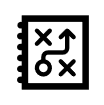 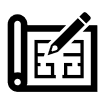 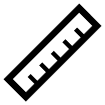 mengoptimalkan keterlibatan masyarakat dalam pencegahan konflik agama
memastikan seluruh kegiatan kerukunan umat beragama berjalan optimal tanpa terjadi konflik
Kebijakan dan regulasi pencegahan konflik agama, komitmen anggaran dan komitmen unsur Pimpinan Daerah.
10
FORGIMALA
20XX
FOTO KEGIATAN FORGIMALA
11
FORGIMALA
2022
Terimakasih